Муниципальное общеобразовательное учреждение 
«Средняя школа №54 Советского района Волгограда»
РИП «Формирование гражданина-патриота в условиях реализации кадетского и казачьего компонента»

Тема практики: Социальное партнерство как ресурс гражданско- патриотического воспитания молодежи
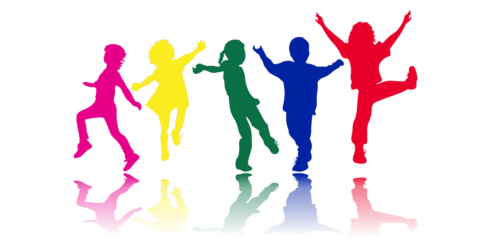 Цель практики:
Обеспечение согласования интересов образовательных организаций по вопросам гражданско- патриотического воспитания молодежи и реализации совместных социальных проектов
Открытие ФГКОУ «Волгоградского кадетского корпуса СК РФ им. Ф.Ф.Слипченко
Участие в Региональном этапе I-го Всероссийского конкурса художественной самодеятельности в СК Р.Ф.и региональном конкурсе  «Песни Победы»
Александрина Александра, учащаяся 10б класс СК МОУ СШ №54
Футбольный турнир по мини-футболу между сборными командами подразделения СУ Следственного комитета РФ по волгоградской области, кадетами ФГКОУ «Волгоградского кадетского корпуса СК РФ им. Ф.Ф.Слипченко и 10-11 кадетскими классами МОУ СШ №54
Классный час в 8а классена тему: «Уголовный розыск в годы Великой Отечественной войны»
Урок провел Сверкунов М.А., заместитель руководителя Следственного отдела по Советскому району Волгограда
Совместная работа по программе Следственного комитета РФ по Волгоградской области помогает:
-  воспитывать у школьников  сознательную дисциплину, чувство долга, ответственности.
- сформировать у старшеклассников устойчивую положительную самостоятельность в деятельности и поведении, наряду с активным проявлением общественной гражданской позиции. 
-подготовить школьников к активным действиям в меняющихся условиях современного общества.
-определиться с выбором будущей профессии
Региональный проект «Село рядом»
МКОУ Плотниковская СШ Даниловского района Волгограской области и МОУ СШ №54
Торжественное открытие патриотической акции  «Дорога Памяти в сердце моем»
«Дорога Памяти в сердце моем»
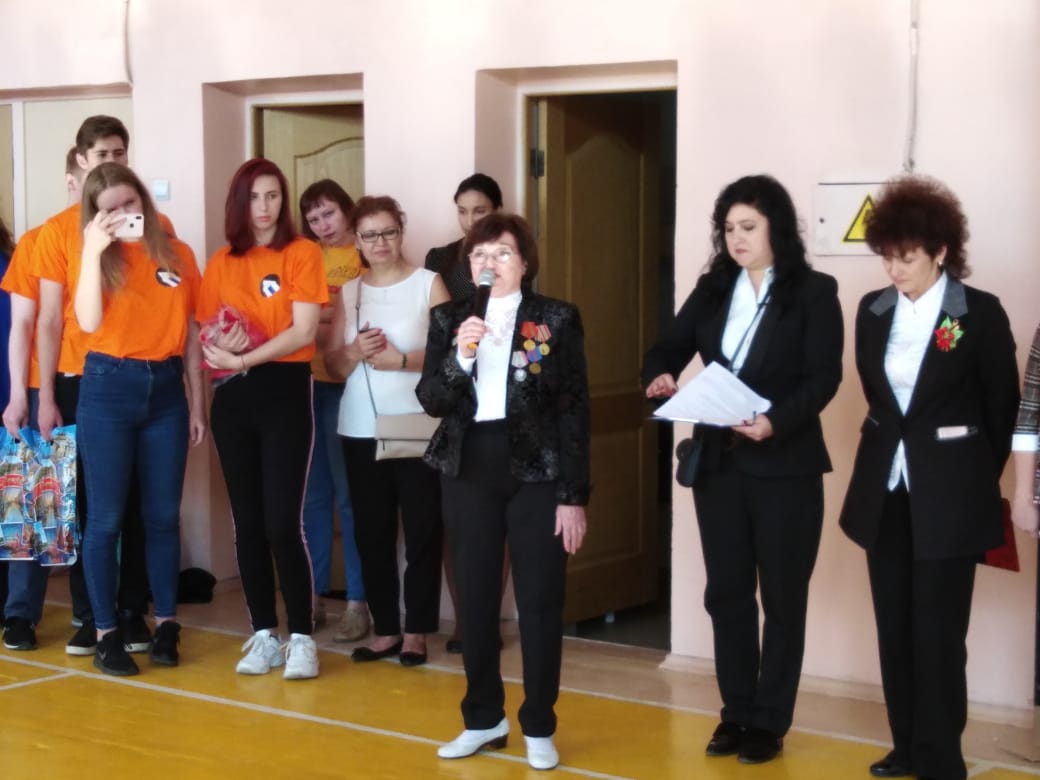 Администрация Плотниковской СШ
Выступление Шлёндовой М.А., директора музея лицея №422 г.Кронштадта
[Speaker Notes: Шлендова Майя Александровна]
Педагогический проект «От педагогической надежды к педагогическому мастерству»
Он-лайн урок «Без коррупции в будущее»
с участием педагогов и школьников Плотниковской школы
Встреча общественного движения 
«Вечно живые», РДШ, учащихся лицея № 554 Санкт-Петербурга и МОУ СШ №54 в музее «Князя Александра Невского» в г.Санкт- Петербург
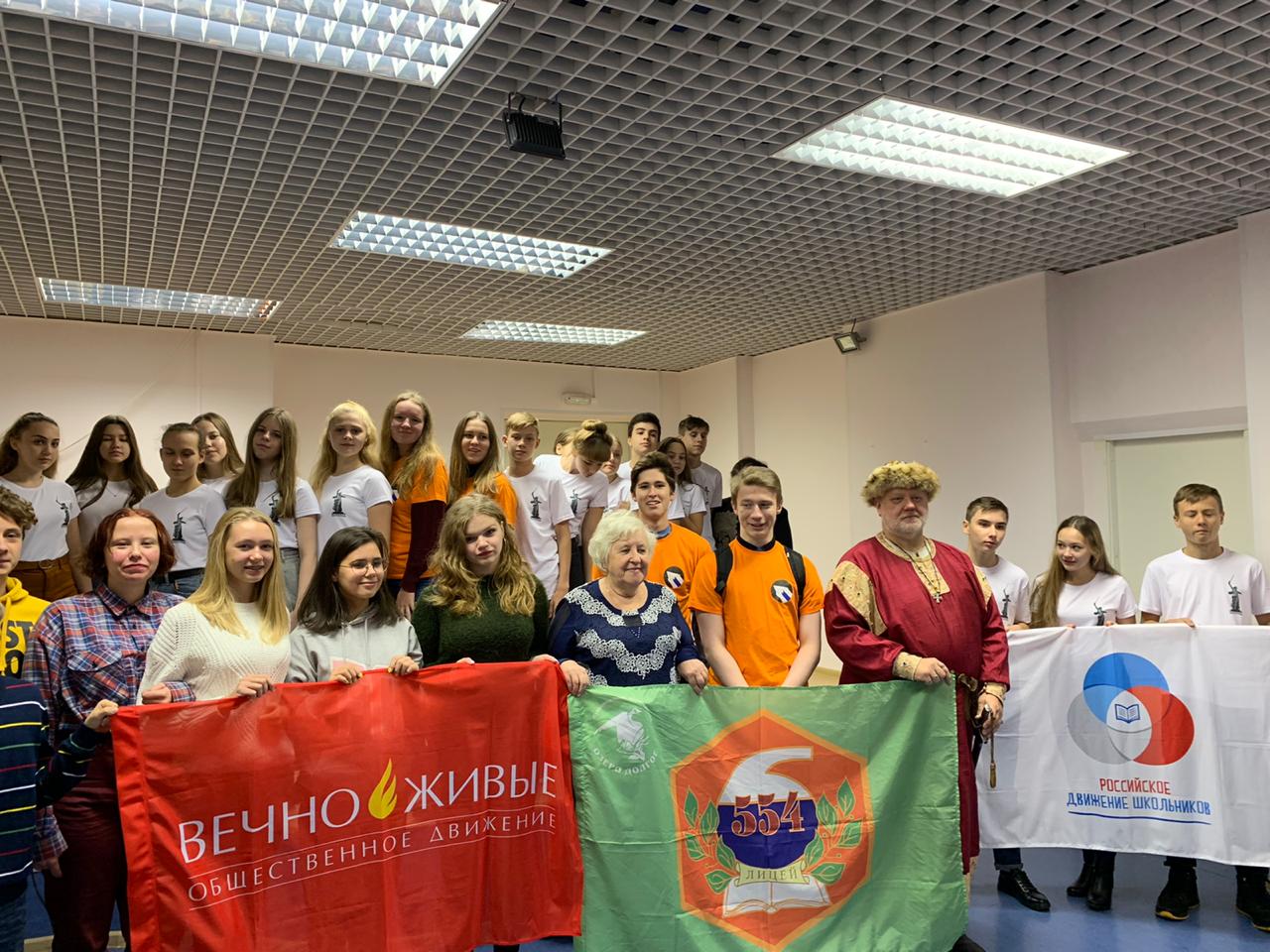 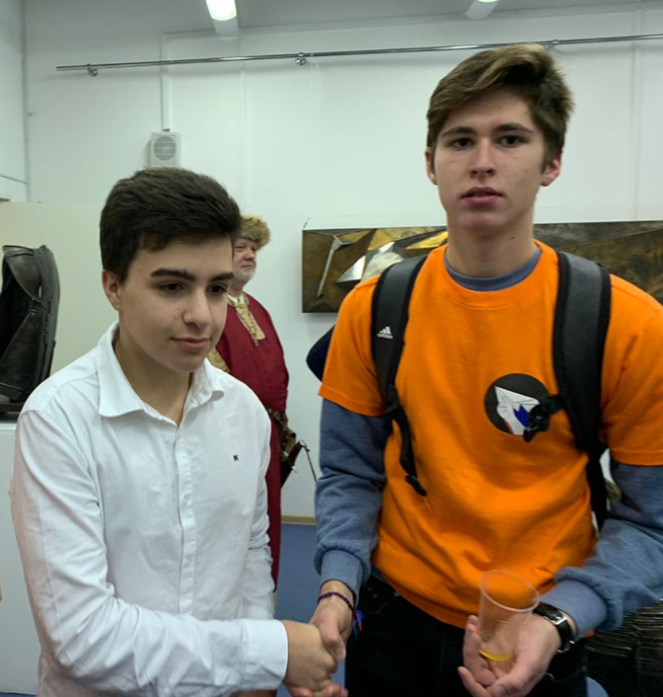 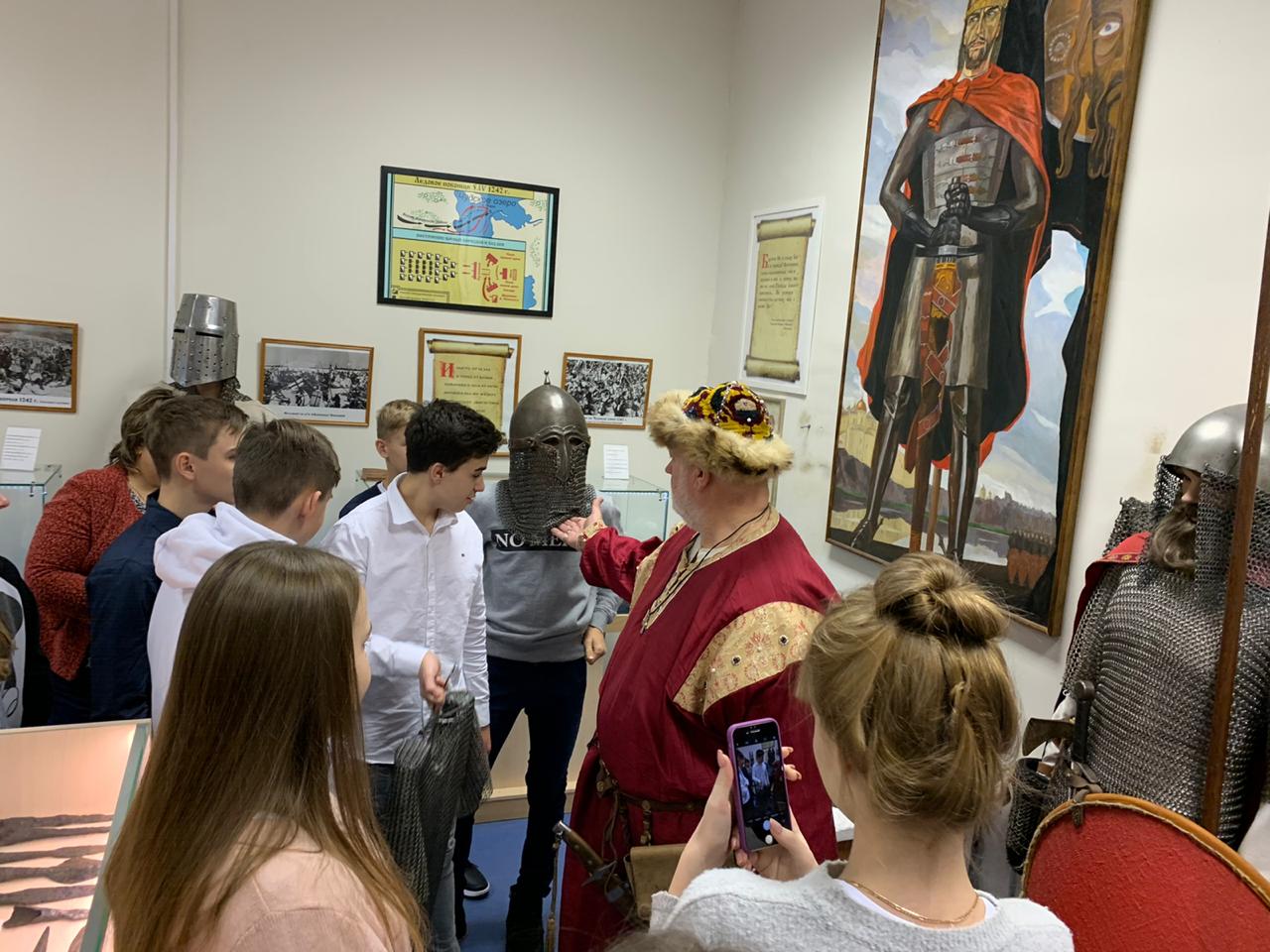 «День единых действий»
Акция «Блокадная ленточка»
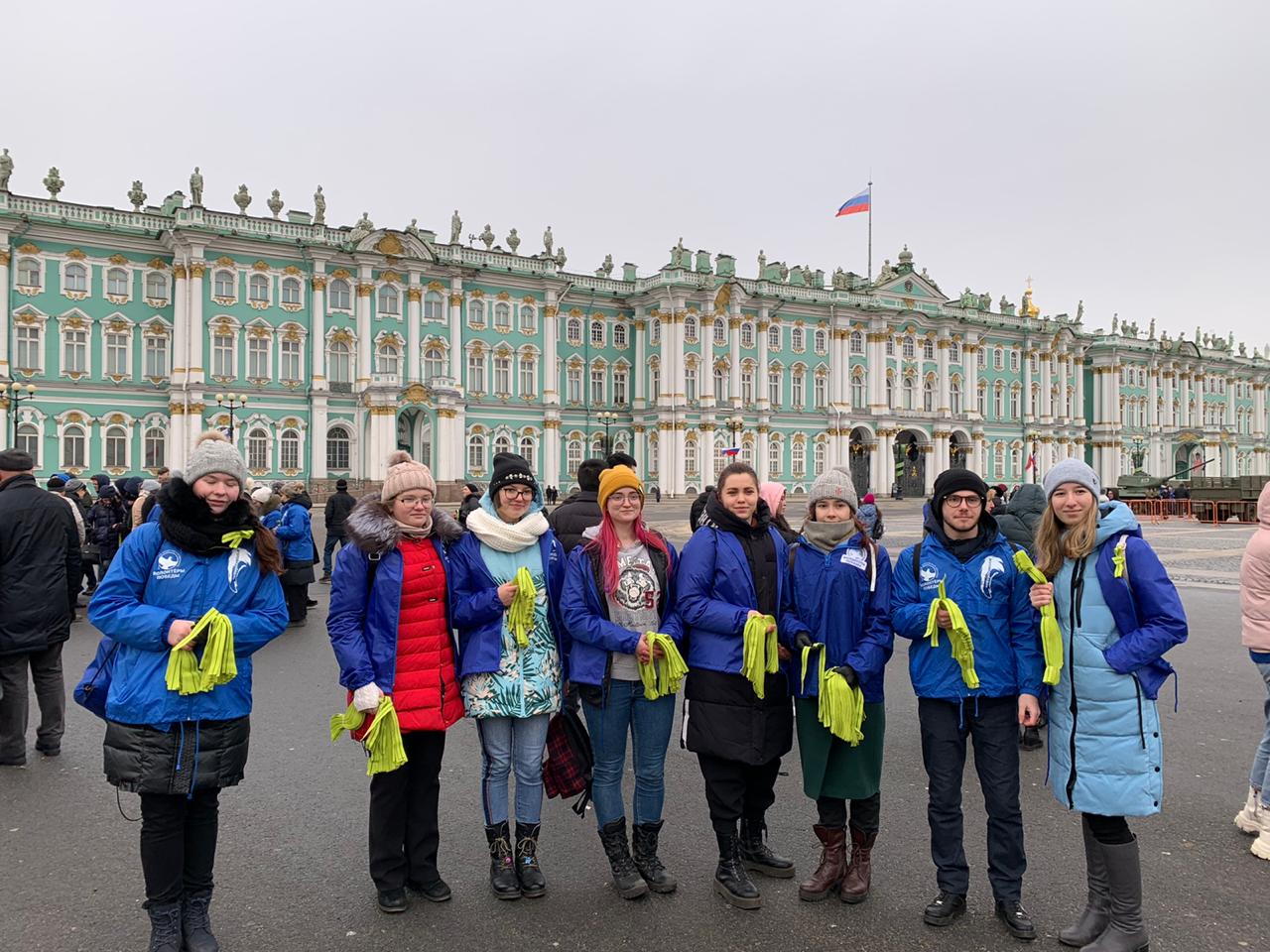 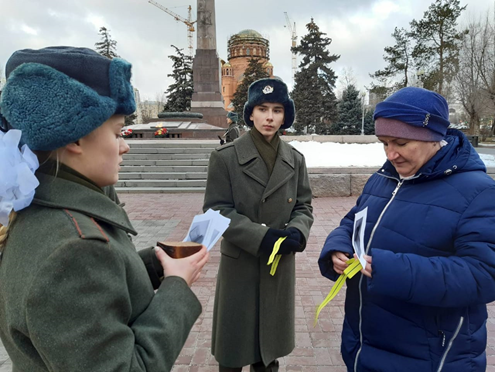 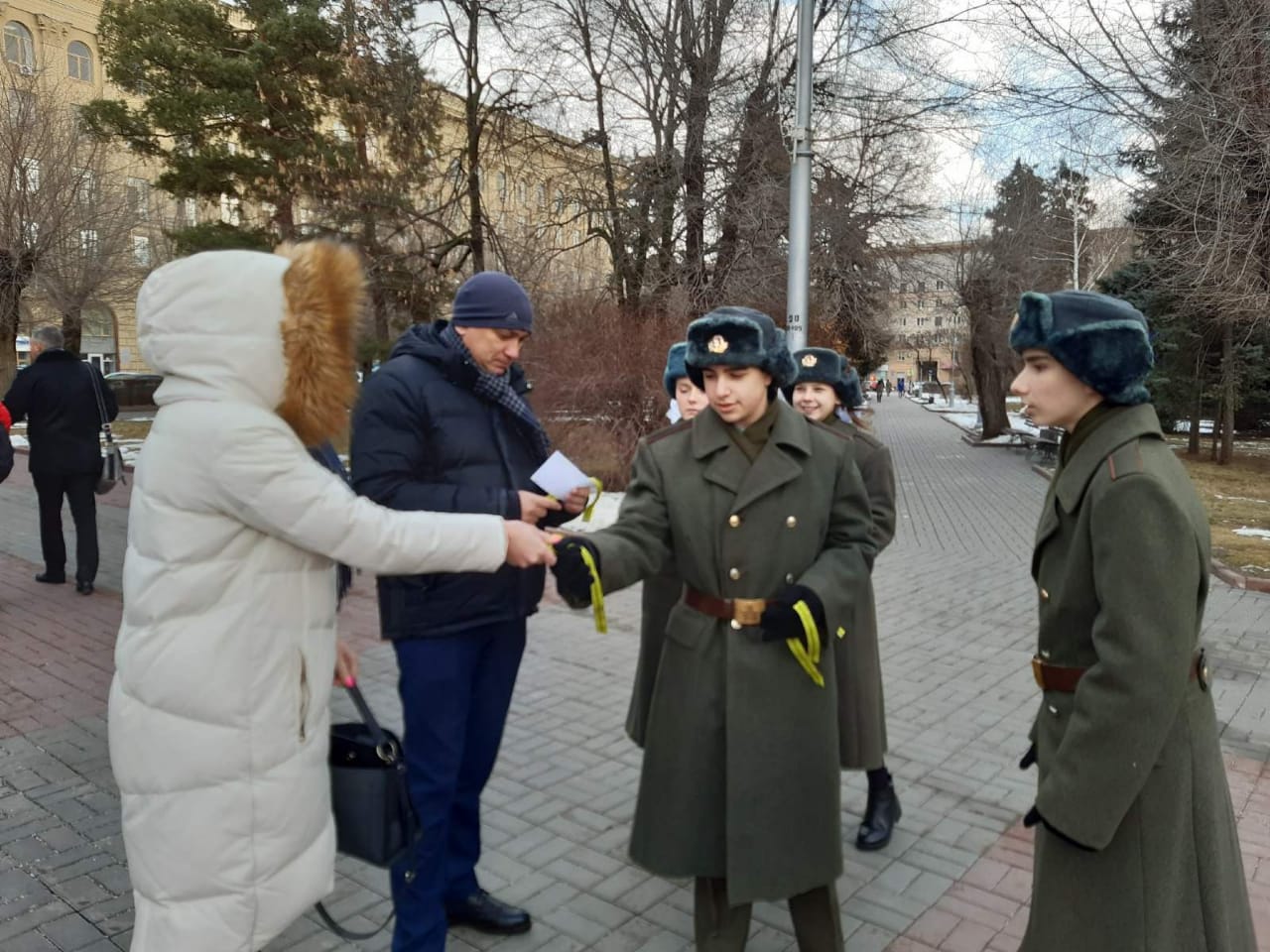 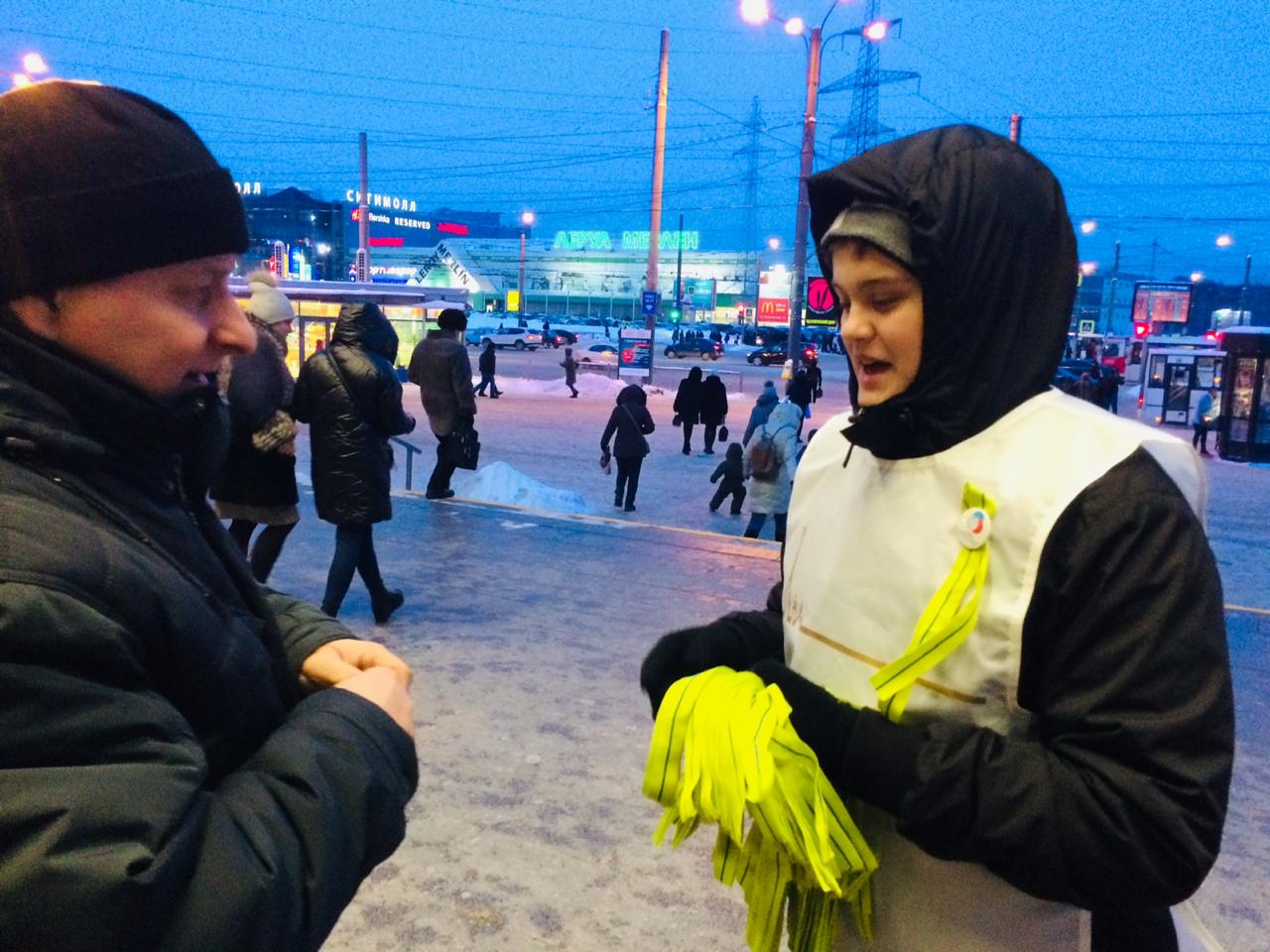 Волгоград                  Санкт- Петербург
«Свеча Памяти» на Посту №1
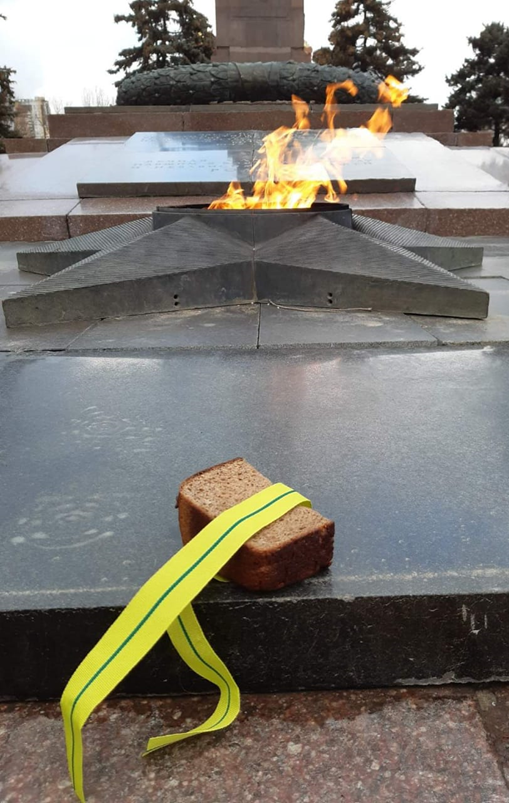 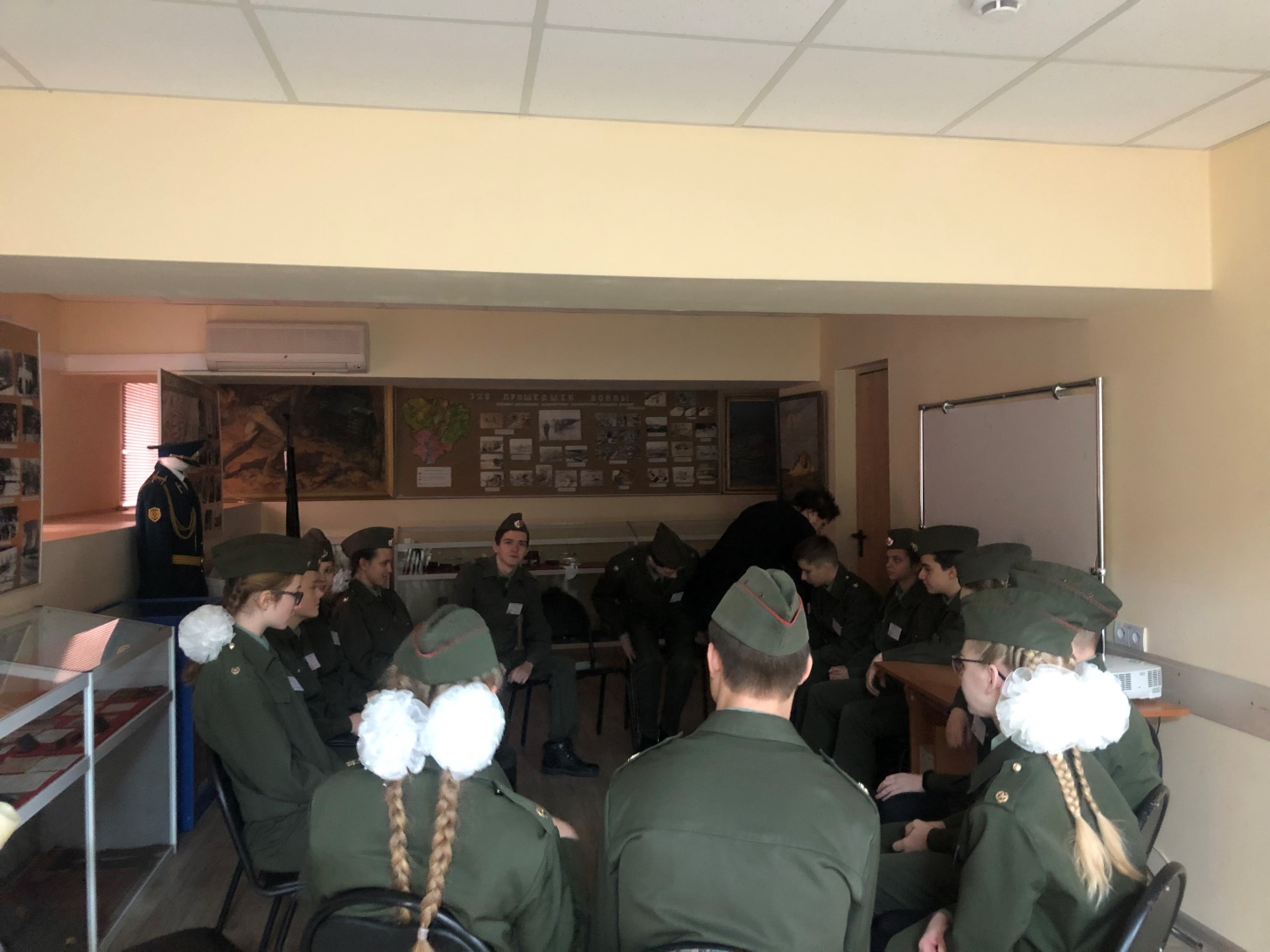 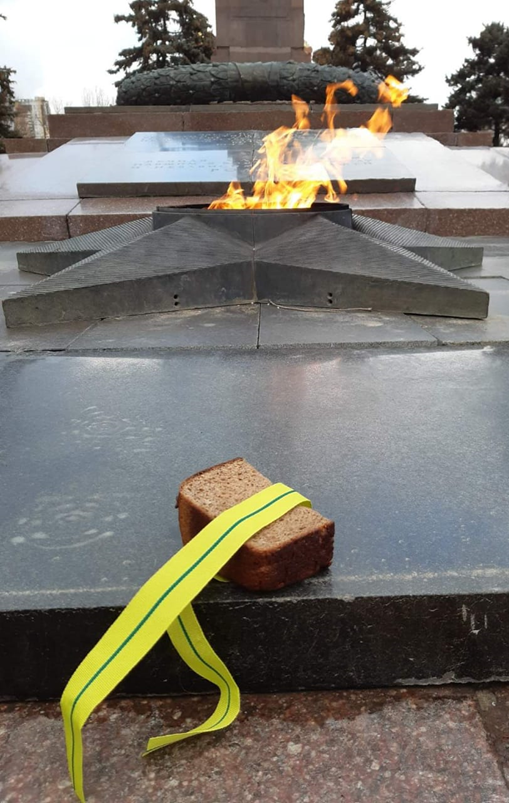 Проект «Территория Победы»
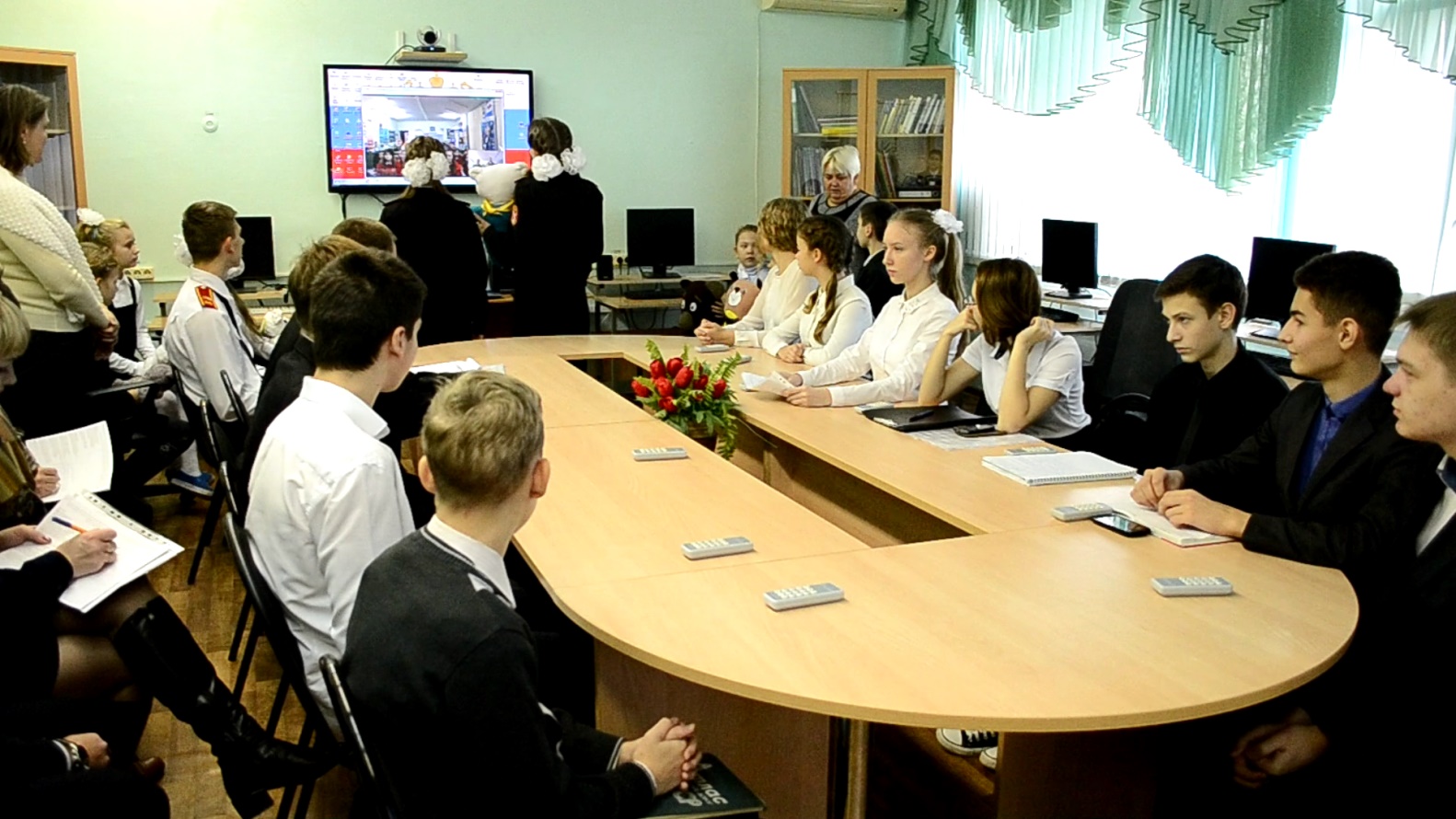 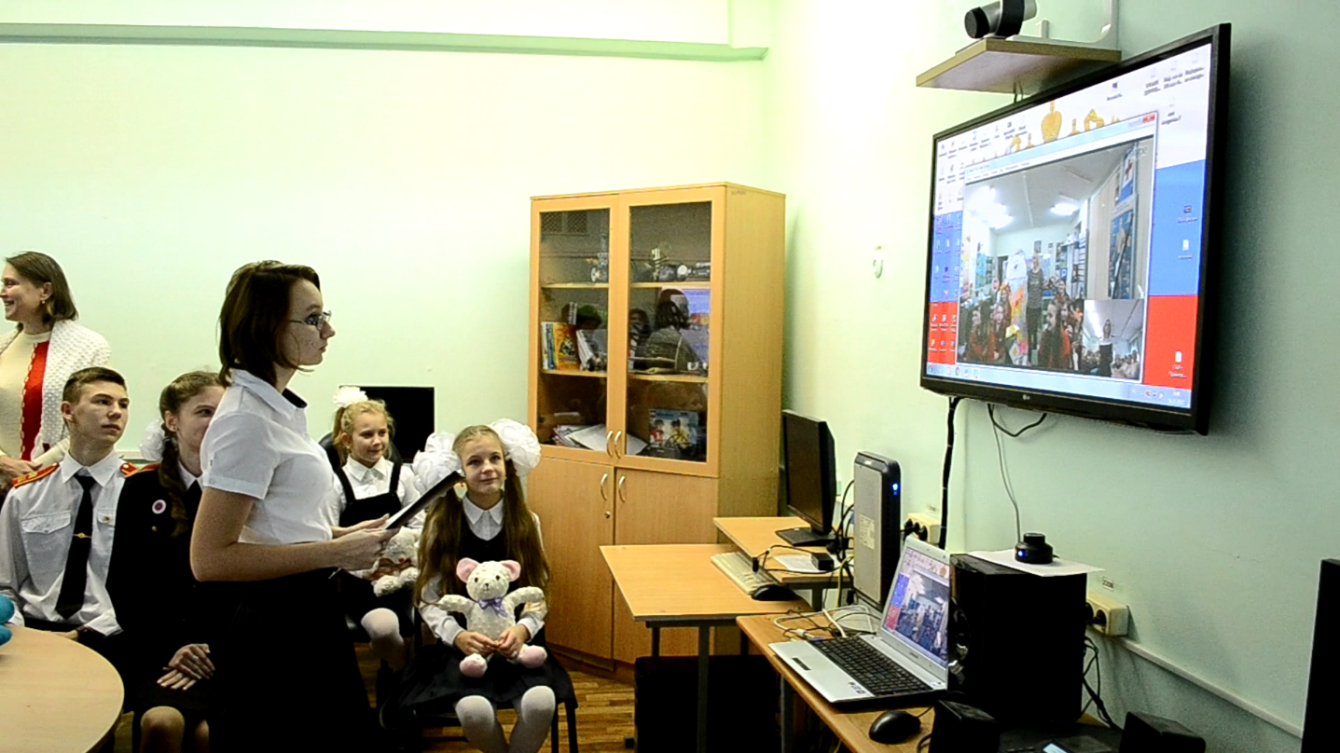 Онлайн-конференция , посвященная 75-летию Победы в В.О.В. среди музеев- партнеров г.Санкт-Петербурга, Кронштата, Бреста, Воронежа, Кисловодска, Москвы
Международный проект «ПОБЕДА»
Совместные проекты со школами партнерами дают возможность учащимся стать частью истории прошлого и современной истории,  оценить события и открыть для себя новые страницы Великой Отечественной войны. 
	В рамках сотрудничества осуществляется научно-исследовательская, методическая, патриотическая и культурно-просветительская деятельность.
«Россия и Китай: Смотрим в будущее вместе»
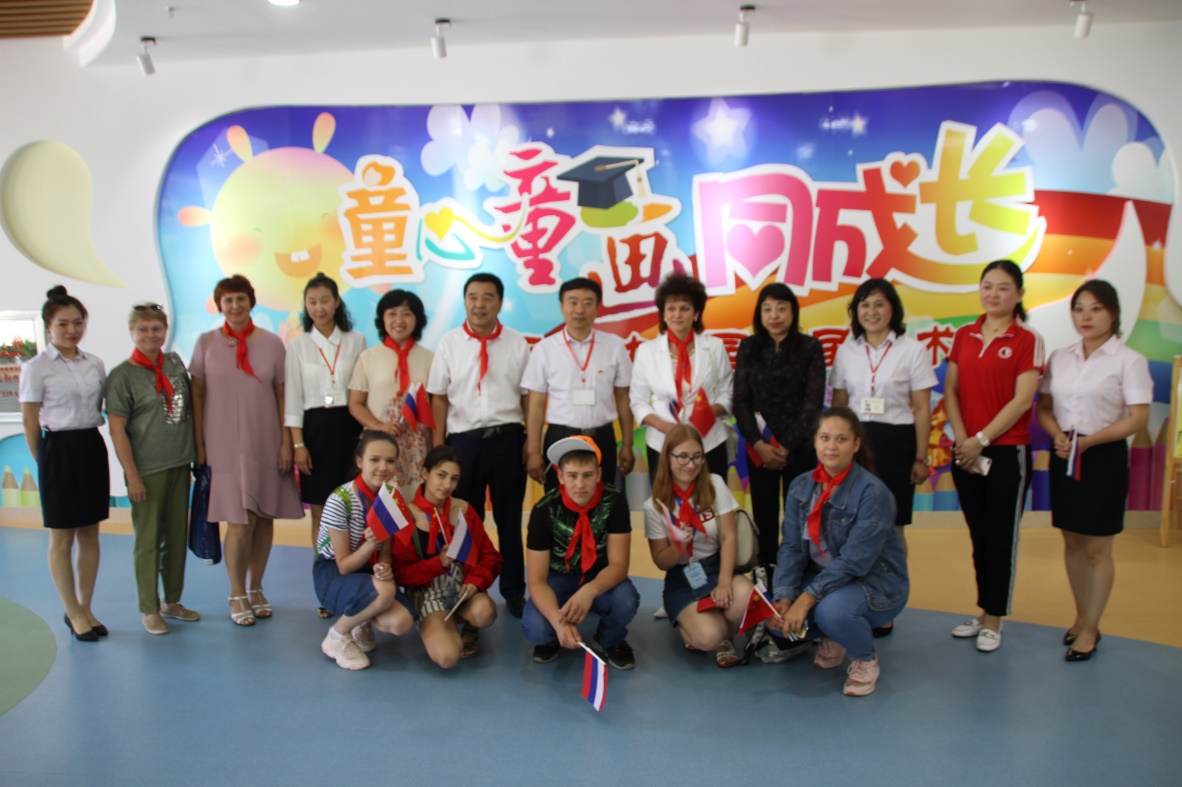 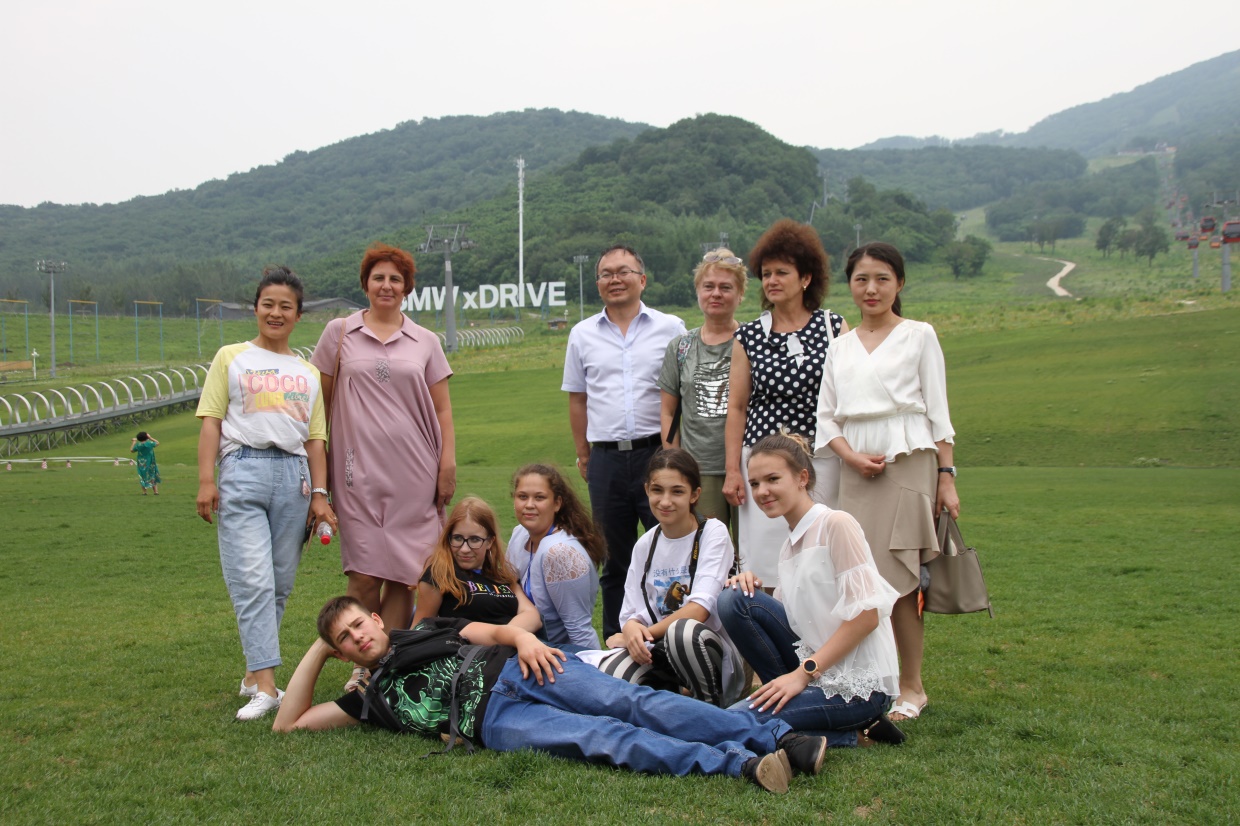 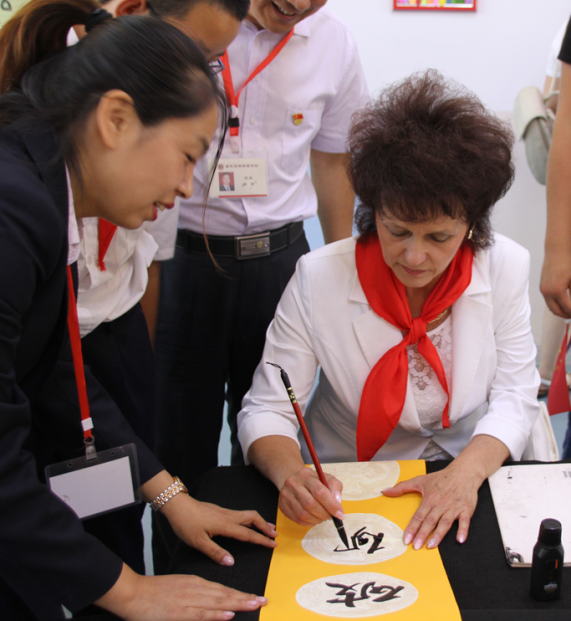 Встреча делегации Китая (г.Цзилинь)
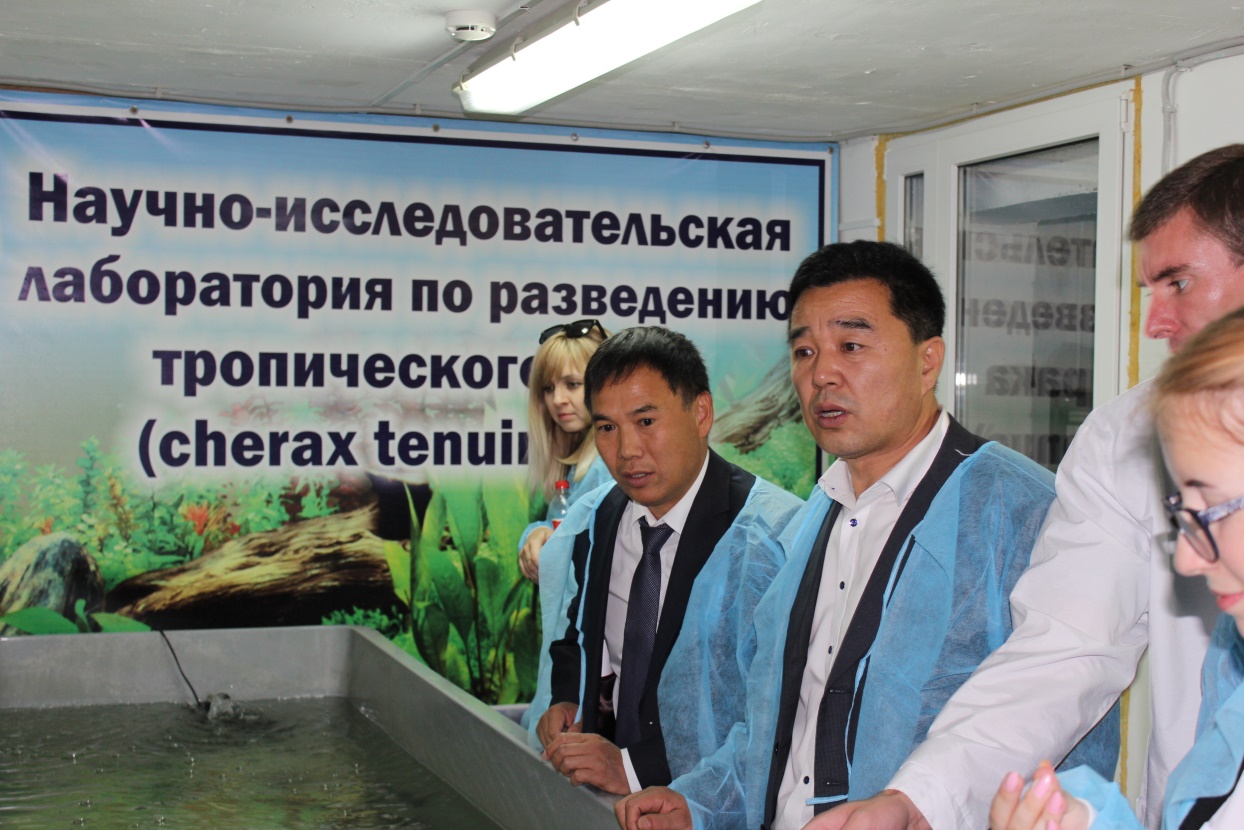 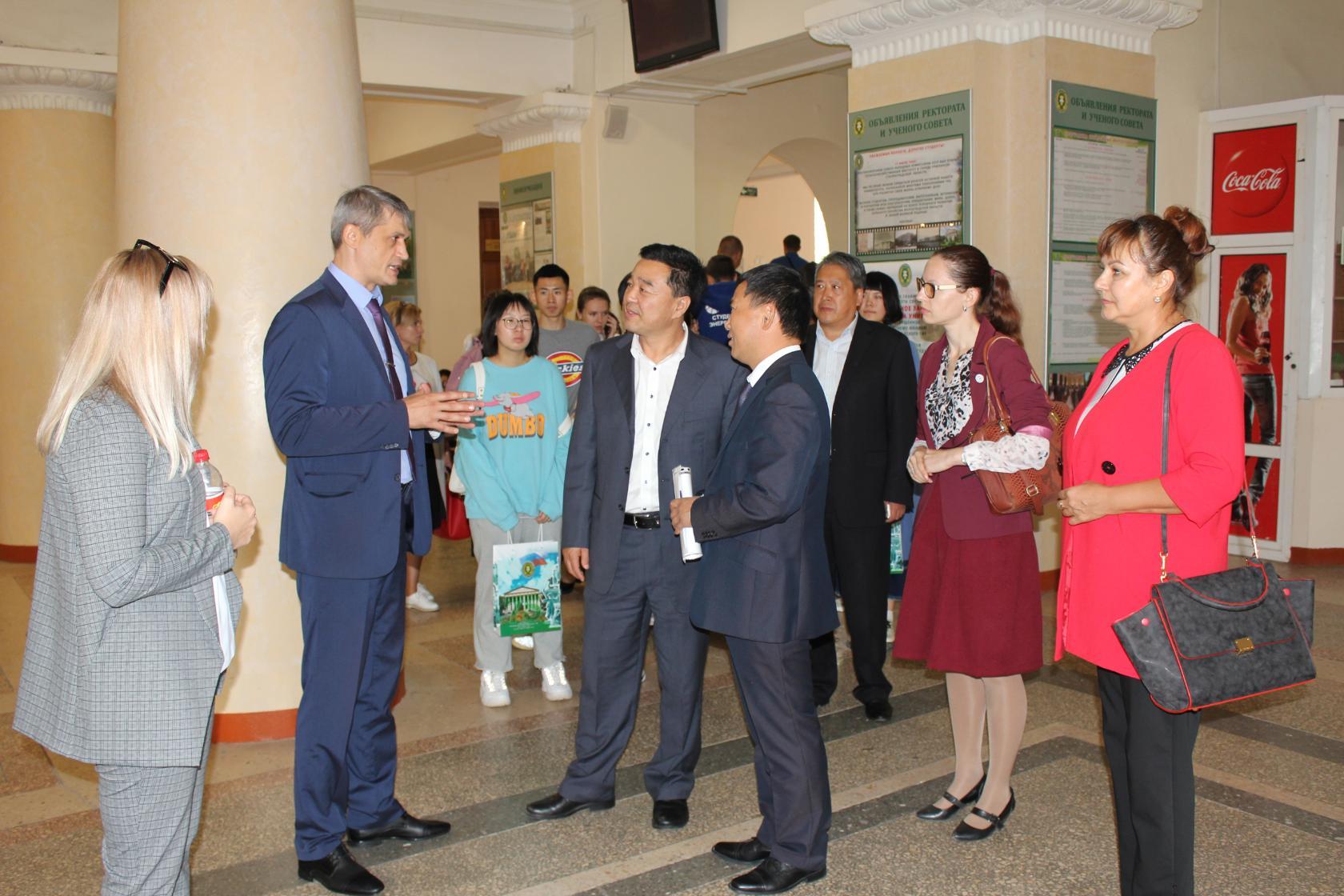 Встреча делегации Китая (г.Цзилинь)
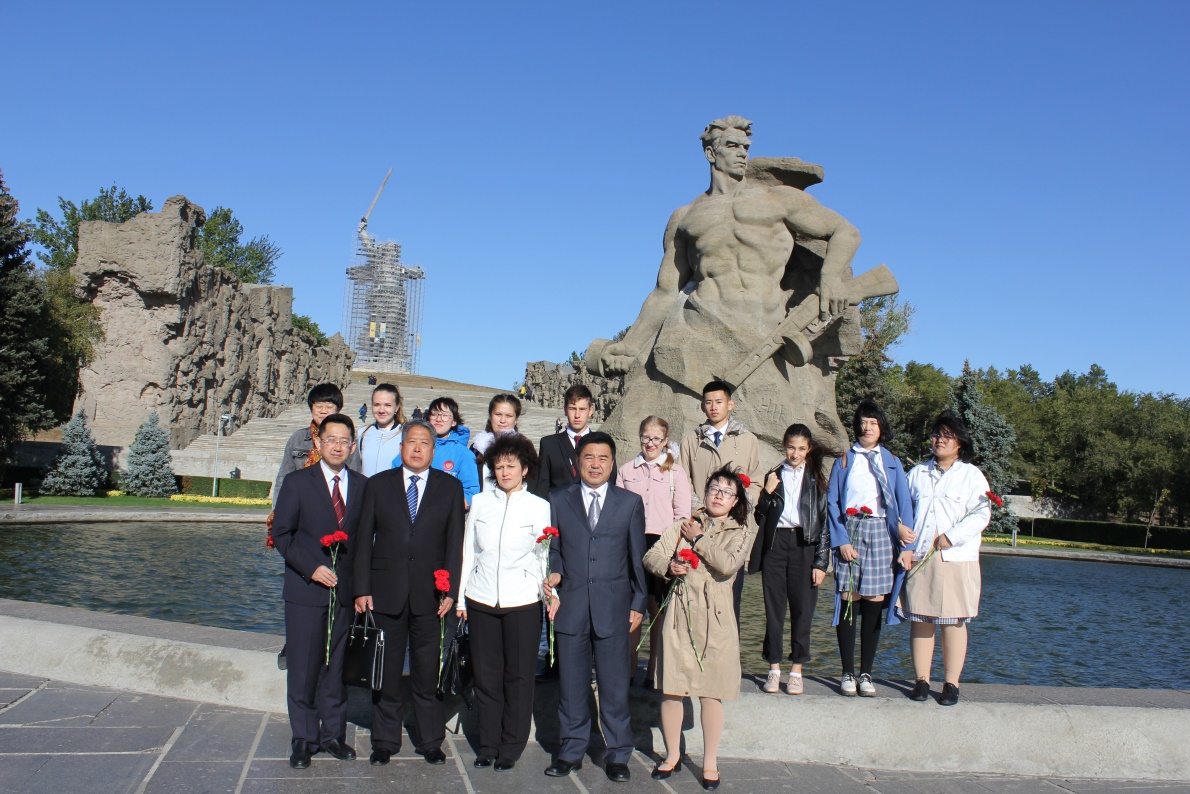 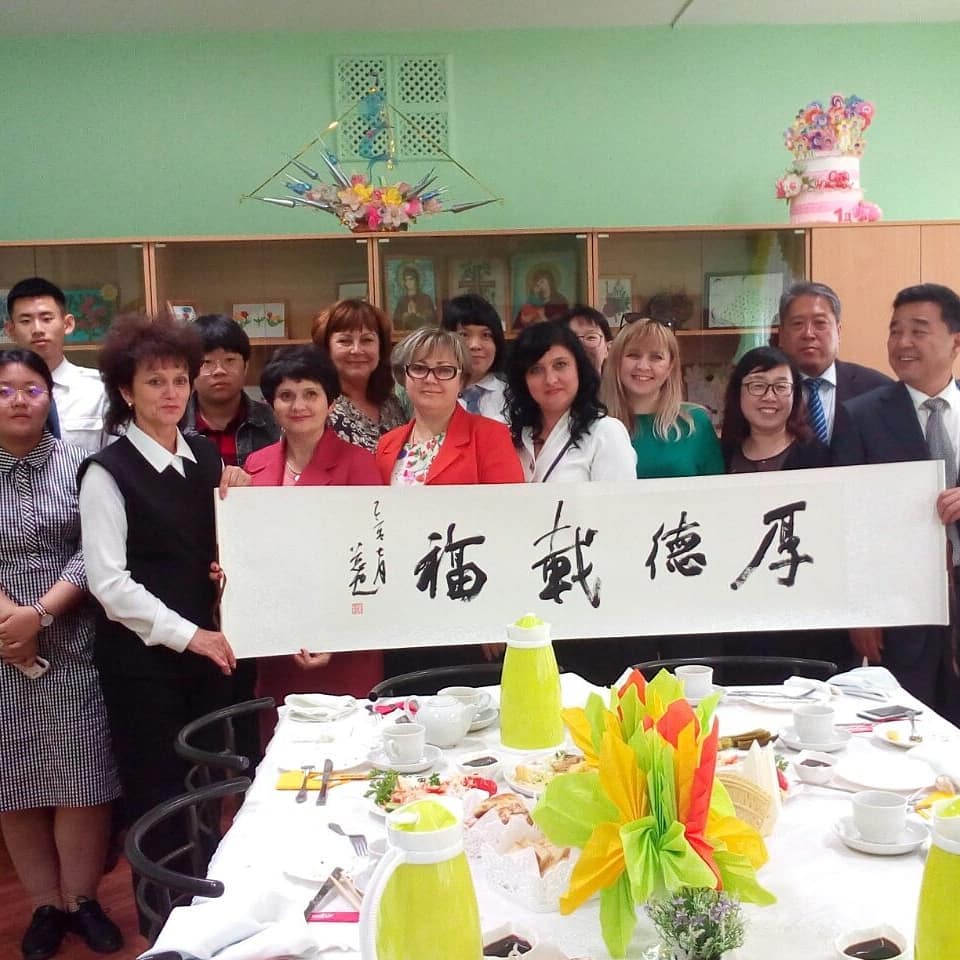 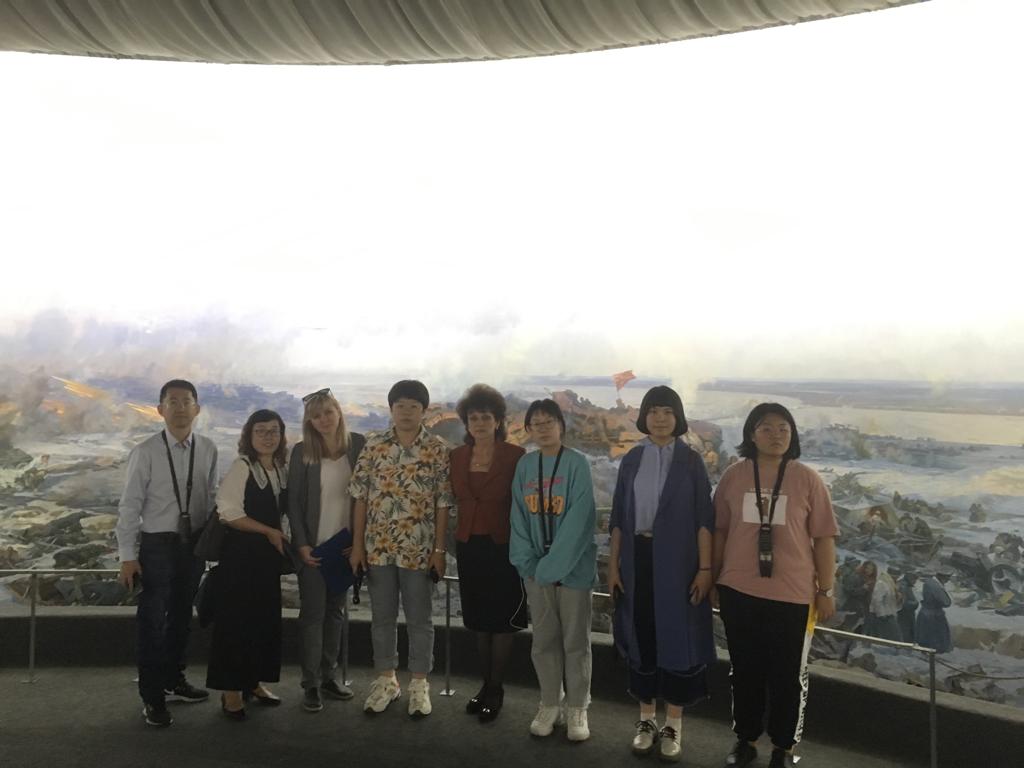 «Россия и Китай: Смотрим в будущее вместе»
Визит китайских школьников и педагогов  в Волгоград стал новым этапом в деле укрепления дружбы и культурного обмена городов- побратимов. 
Для наших школников этот проект  дает возможность узнать богатую древнюю истории Китая, а также способствует повышению мотивации у учащихся к изучению иностранных языков.
Результаты:
Опыт социального партнерства имеет большое значение. Происходит
распространение опыта за переделами  образовательного учреждения, что оказывает влияние на формирование положительного имиджа школы ;
накопление опыта социально значимой (волонтерской) деятельности;
внедрение новых форм социального партнерства;
взаимодействие в учебно-методической, научно- исследовательской,  гражданско- патриотической, волонтерской деятельности педагогов и школьников.